Детск градина „Надежда“


Образователно направление: 
Околен свят


Подготвителна група „Морска звезда“
Подготвителна група „Русалка“
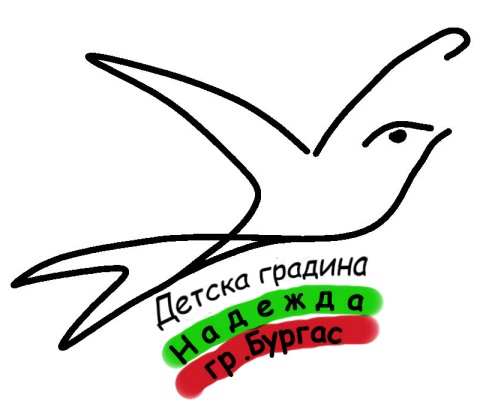 К. Папъшева – Ст. учител                                                            Диана Караянова – Учител
Таня Желязкова – Ст. учител                                                      Иванина Габракова – Ст. учител
Цел: Формиране на конкретни представи, специфично поведение за предпазване от „Корона вирус“

Задачи: 

Познава правила за собствена защита на здравето от Корона Вирус.

Овладяване на норми на поведение за опазване на здравето по време на извънредното положение обявено на територията на Република България. 

Осъзнаване на здравето като ценност.

Разбира значението на хигиенните навици за здравето.
Казвам се Иван. 
Обичам семейството си. Обичам приятелите си. Обичам да играя навън с тях. 
Харесва ми да съм „ДОБЪР“.
Това съм Аз.
Сега си стоя вкъщи и ще ви обясня ЗАЩО.
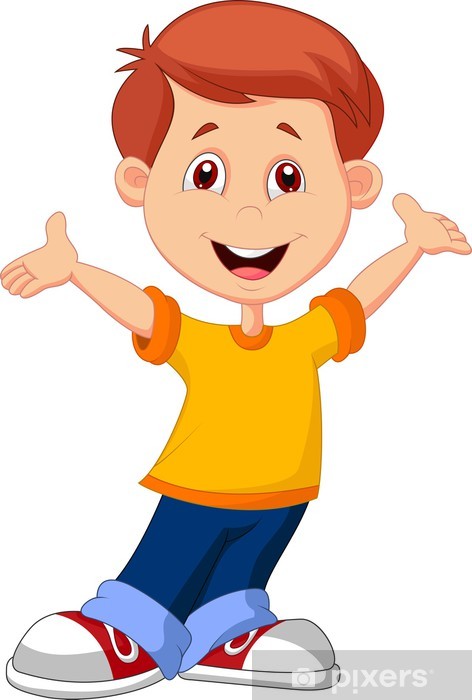 https://pixers.uk/wall-murals/cute-boy-cartoon-54380614
Какво е „Корона“?
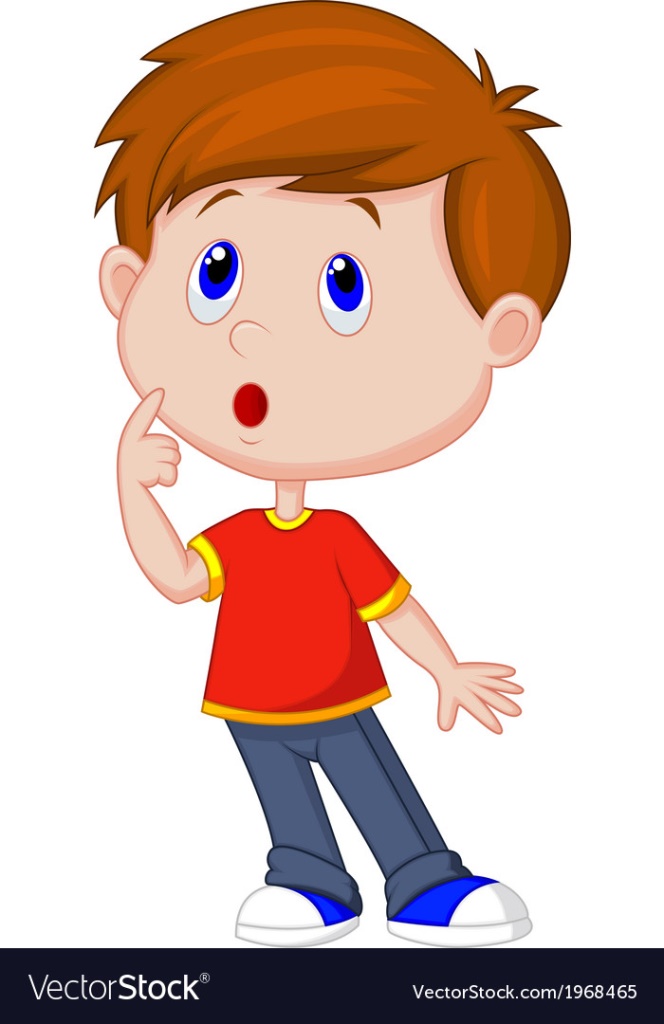 Детска градина „Надежда“, гр. Бургас
https://www.vectorstock.com/royalty-free-vector/cute-boy-cartoon-thinking-vector-1968465
Това е „Kорона“.
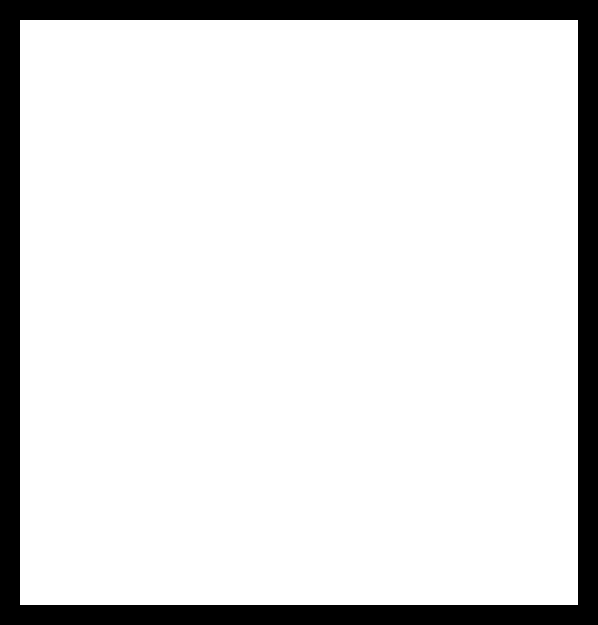 Ние не можем да я видим, нали?
Да, „Корона“ е толкова малка, че само микроскоп може да ни помогне да я видим.
Ето, така изглежда „Корона“. Тя е малък и силен вирус.Но, ние сме по-силни.
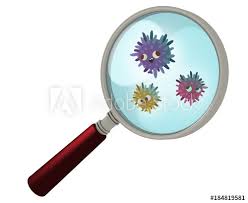 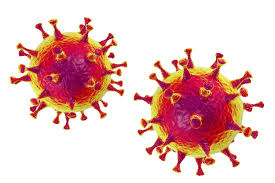 https://stock.adobe.com/images/virus-o-bacterias-vistas-con-una-lupa/184819581
https://www.tagesspiegel.de/wissen/coronavirus-was-ist-das-eigentlich-von-harmlosem-schnupfen-bis-zu-toedlicher-lungenentzuendung/25471454.html
Може да влезе в тялото през устата, носа или очите.
Може да разболява деца и възрастни.
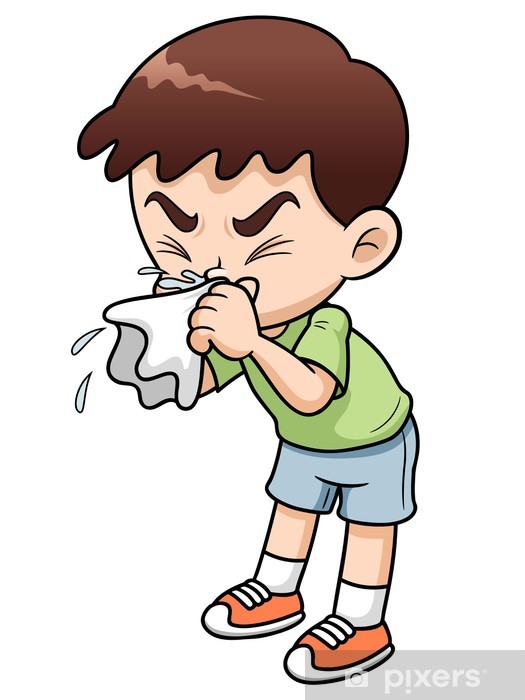 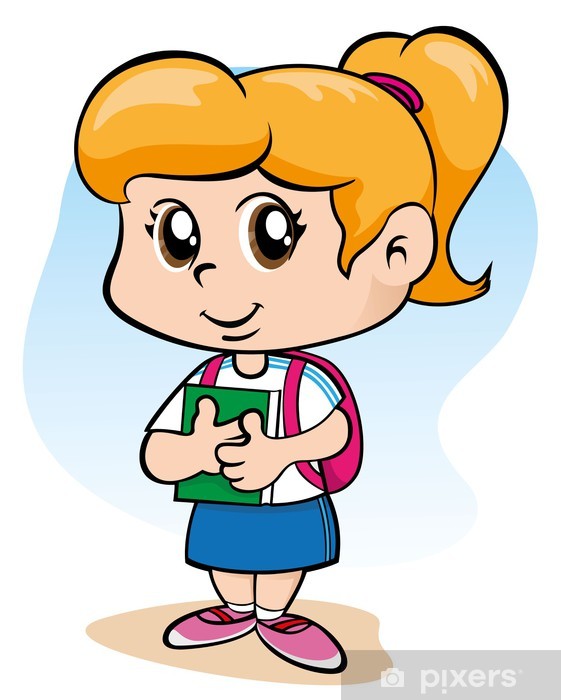 https://pixers.uk/wall-murals/child-student-holding-book-with-backpack-68717578
https://pixers.uk/stickers/illustration-of-sick-boy-cartoon-48749160
Бабите и дядовците ни могат да се разболеят много тежко.
Децата могат да вдигнат висока температура, да ги заболи гърлото, да се чувстват уморени и да започнат да кашлят.
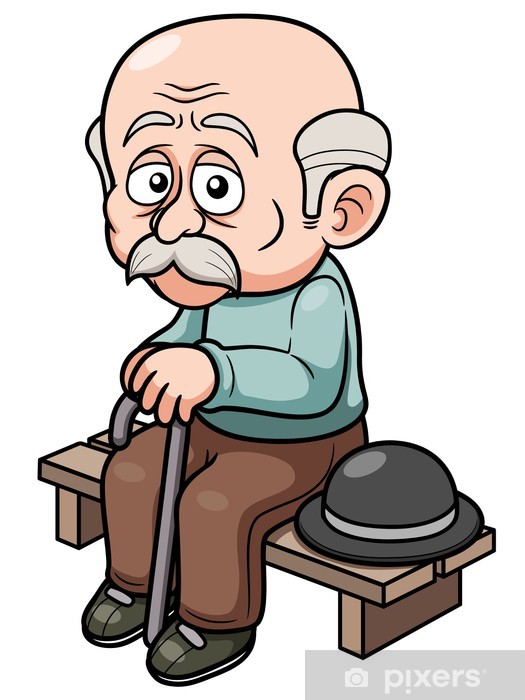 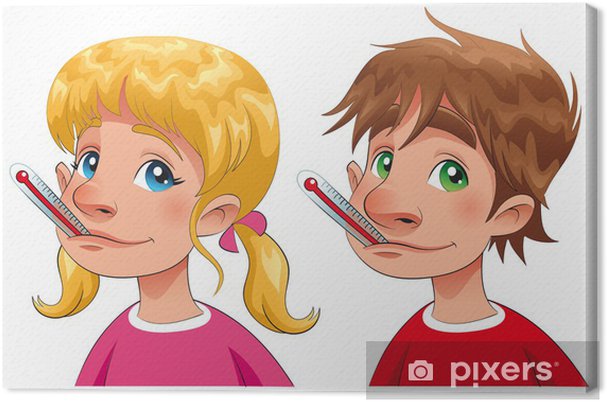 https://pixers.uk/wall-murals/illustration-of-cartoon-old-man-sitting-bench-49733676
https://pixers.uk/wall-murals/children-with-thermometers-vector-characters-isolated-objects-26333381
Искам да съм здрав.
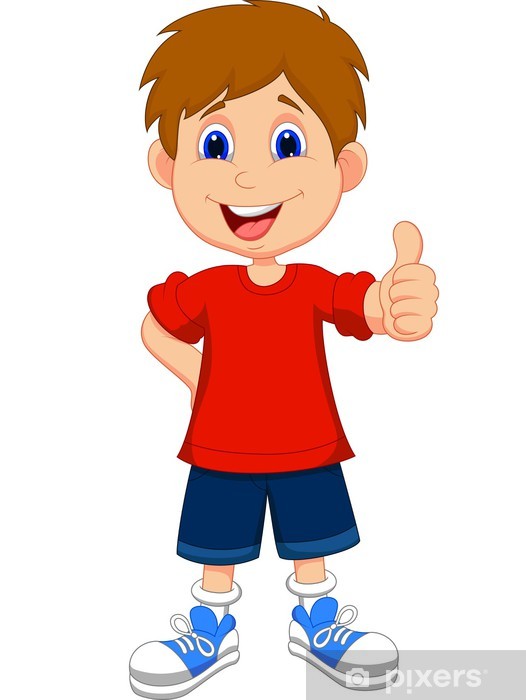 Затова, сега си стоя в къщи по-често, 
за да не се срещна с „Корона“ и тя да иска да влезе  тялото ми и да ме разболее.
Ще спазвам правилата, за да се опазя здрав.
https://pixers.uk/wall-murals/cartoon-boy-giving-you-thumbs-up-53588572
Свързвам се с близките и приятелите си по телефона или чрез компютъра. 
Не се виждам с баба и дядо, с приятелите от детската градина, но поддържам връзка с тях.
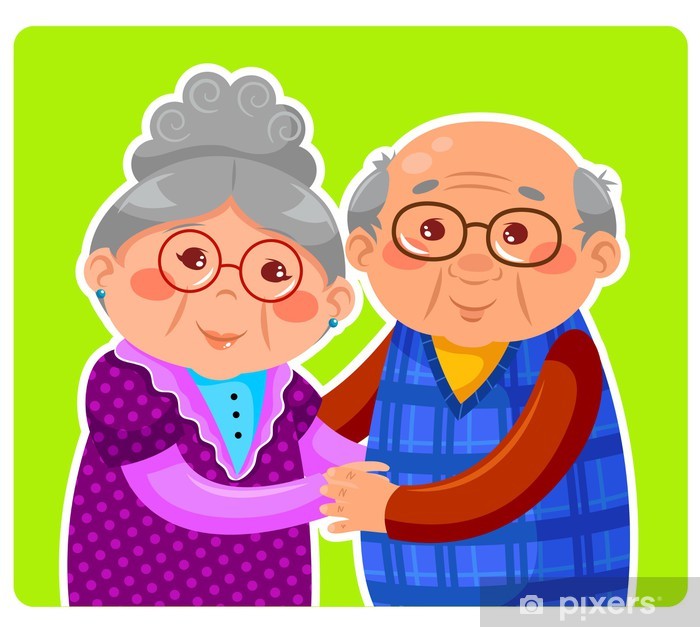 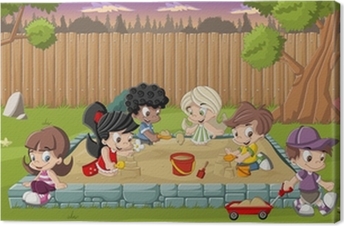 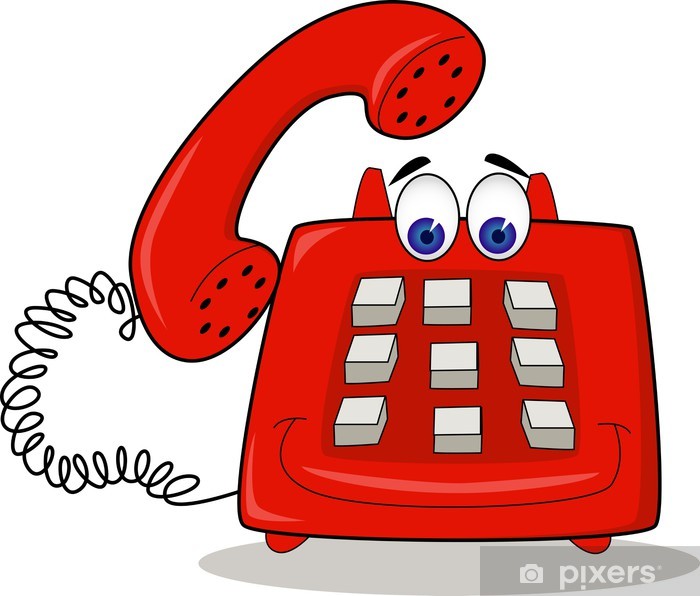 https://pixers.uk/wall-murals/cute-happy-cartoon-kids-playing-in-house-tree-on-the-backyard-63416352
https://pixers.uk/wall-murals/old-couple-hugging-and-smiling-47216833
https://pixers.uk/wall-murals/people-and-family-collection-2-45966093
Родителите ми също си стоят в къщи повече, 
за да може и те да не позволят на „Корона“ да влезе в телта им.
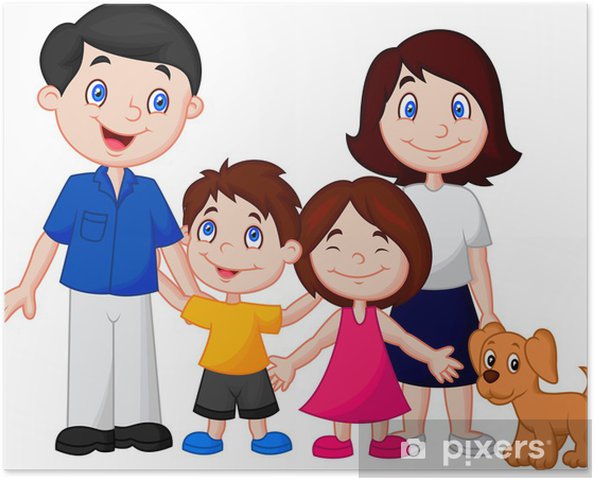 https://pixers.uk/wall-murals/happy-family-cartoon-63173265
Обичам разходките, пикниците, забавленията и игрите навън, но ще ги отложим за по-късно.
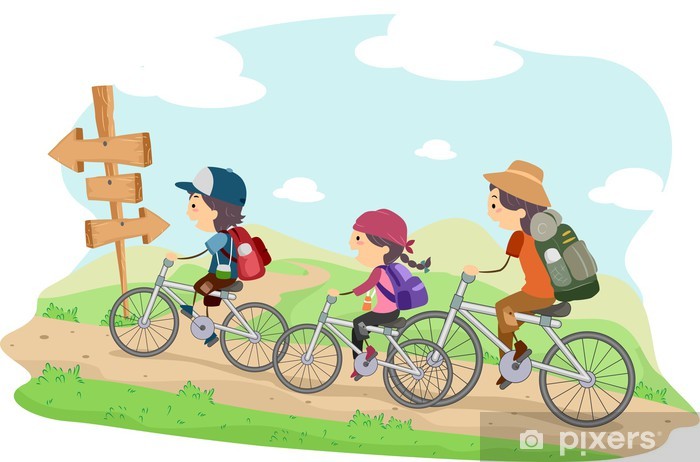 https://pixers.uk/wall-murals/family-camping-39144206
Сега имам много време да си играя с играчките си, да слушам приказки, да гледам детски филмчета и да се забавлявам у дома с родителите си.
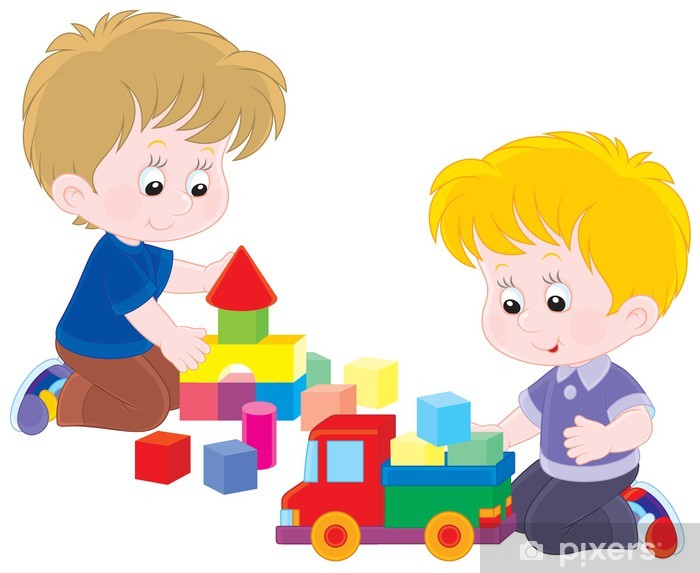 https://pixers.uk/wall-murals/little-boys-playing-with-a-toy-truck-and-bricks-58656795
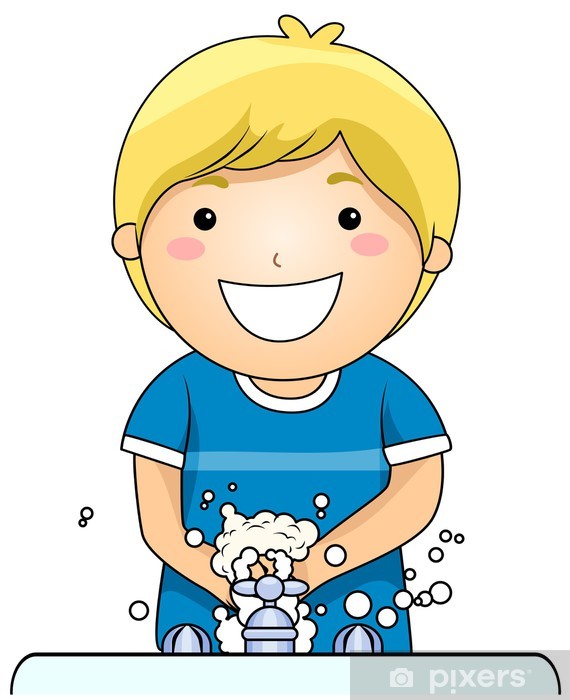 За да се предпазя от „Корона“ си мия ръцете по-често, много старателно със сапун и топла вода.
Когато не съм у дома, внимавам много „Корона“ де не влезе в тялото ми.
Така ще премахна „Корона“ от ръцете ми.

 Внимавам да не докосвам лицето, очите, носа и устата си.
https://pixers.uk/wall-murals/kid-washing-hands-26898045
Когато срещна познат или приятел се усмихвам и казвам „Здравей“, но не се ръкувам, защото „Корона“ обича да стои по ръцете. 
Когато има много хора поддържам дистанция между себе си и околните. „Корона“ не може да ме достигне по този начин.
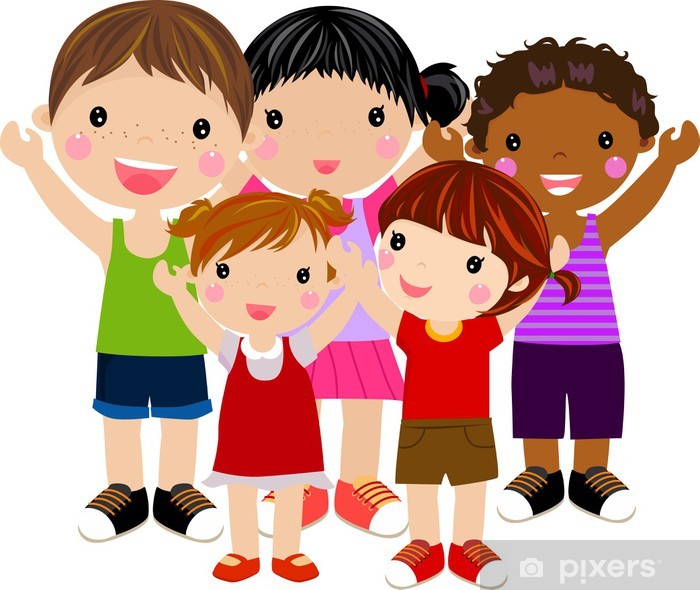 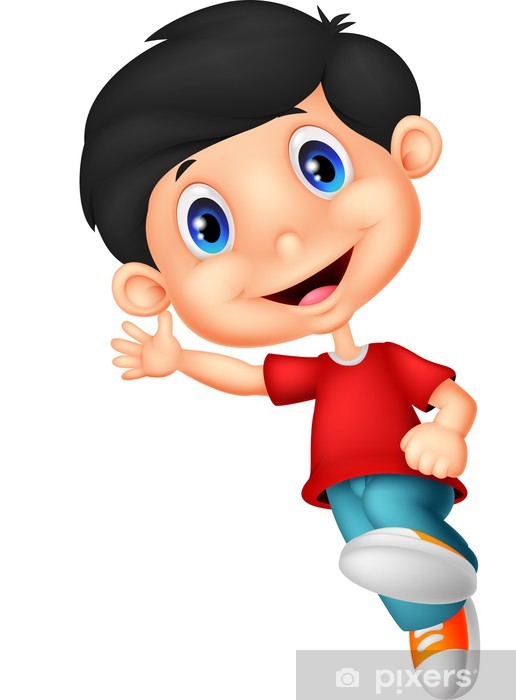 2 м.
https://pixers.uk/wall-murals/happy-little-boy-cartoon-67013539
https://pixers.uk/wall-murals/five-kids-30534284
За да бъда здрав и силен, трябва се храня здравословно и редовно.
Приемам разнообразна храна, богата на витамини, която засилва защитните сили на тялото ми.
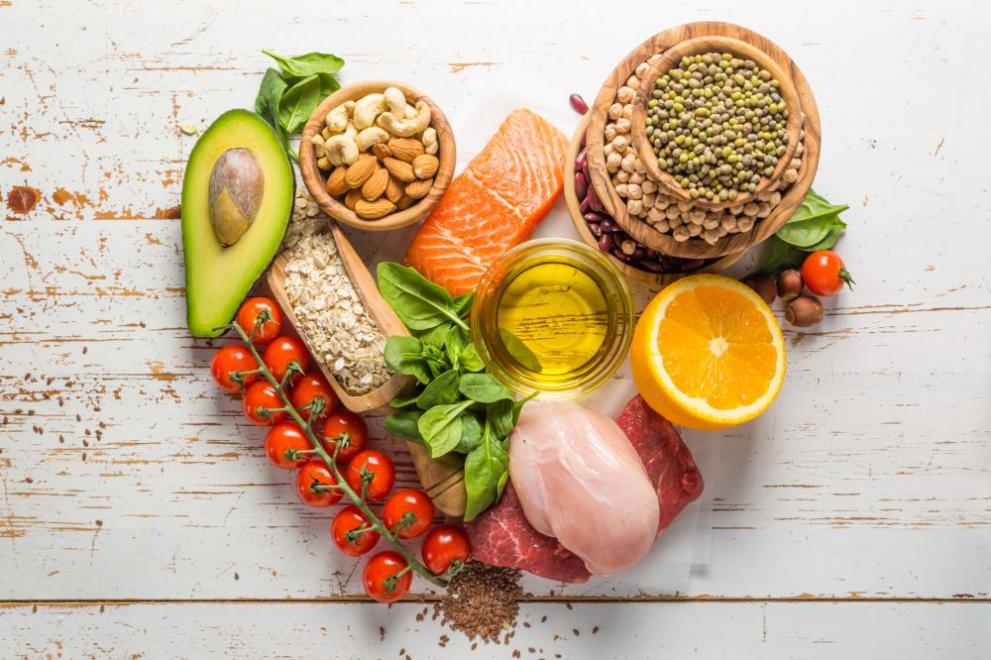 ПЛОДОВЕ
ЗЕЛЕНЧУЦИ
МЕСО
ЯДКИ
МЛЯКО
РИБА
МЕД
ЗЪРНЕНИ ХРАНИ
ЯЙЦА
https://dariknews.bg/novini/liubopitno/hrani-za-povishavane-na-imuniteta-po-vreme-na-koronavirus-2217575
Моята приятелка Вили, вече се разболя от „Корона“. Сега тя се лекува и трябва да си стои в къщи, нарича се карантина.
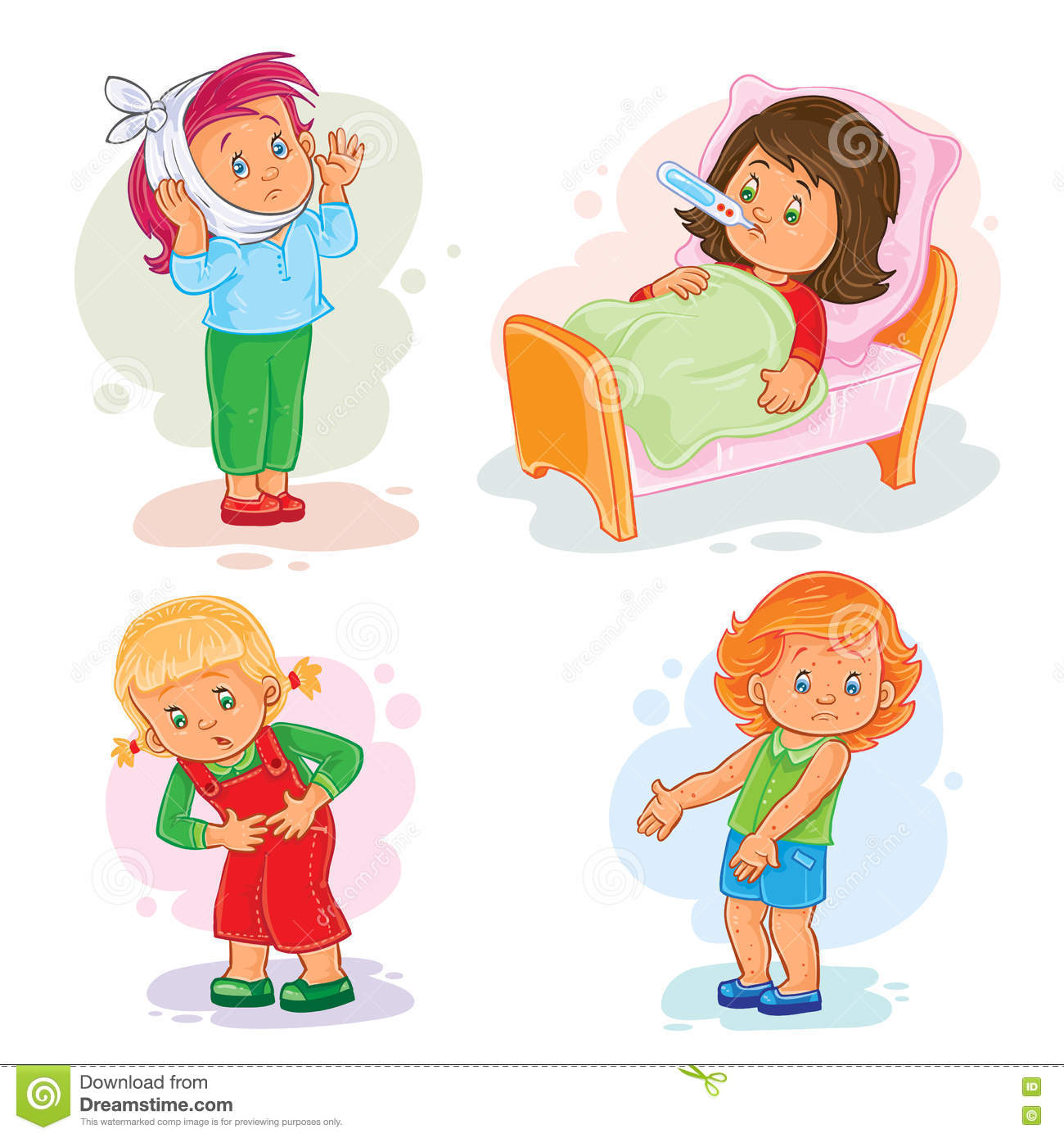 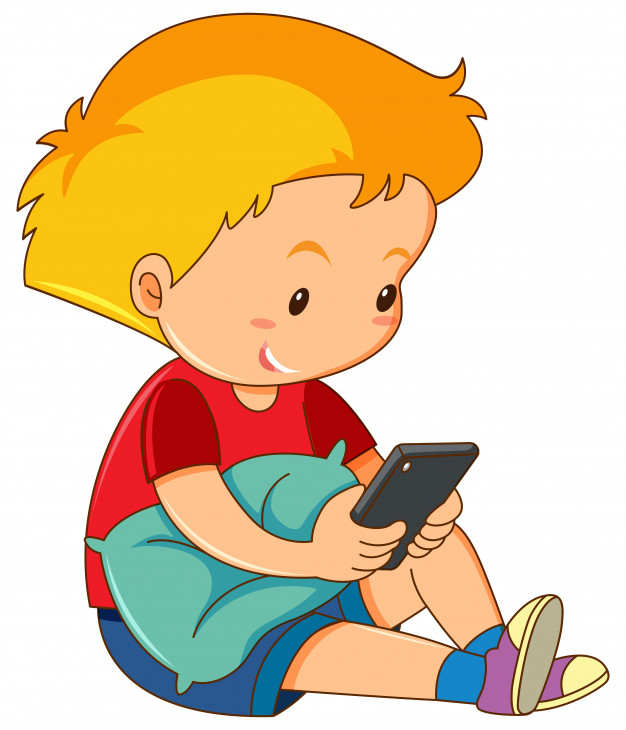 Говоря си с нея по телефона. 
Тя вече се чувства по-добре и скоро ще се оздравее и пак ще играе и ще се забавлява.
https://www.freepik.es/vector-premium/nino-jugando-celular_3349580.htm
ВСИЧКИ ВНИМАВАМЕ ДА НЕ ПОЗВОЛИМ НА „КОРОНА“ ДА ВЛЕЗЕ В ДОМОВЕТЕ НИ. ТАКА „КОРОНА“ СКОРО ЩЕ ИЗЧЕЗНЕ. И ПОСЛЕ … ВСИЧКО ЩЕ СЕ ОПРАВИ!
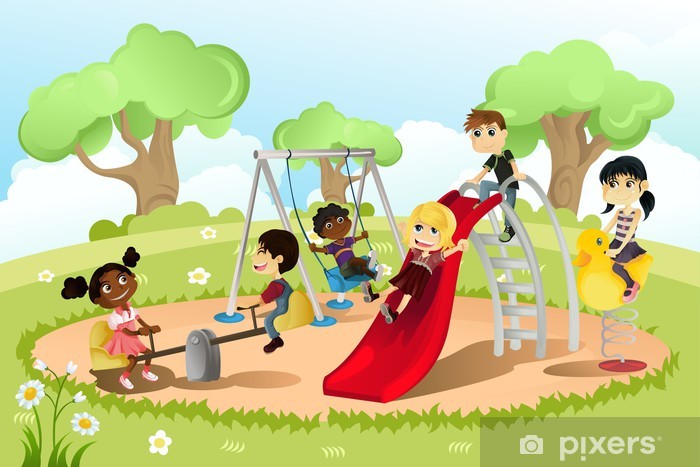 Детска градина „Надежда“, гр. Бургас
https://pixers.uk/wall-murals/children-in-playground-33061499